презентация
индивидуального занятия 
      тема:
Автоматизация  звука «Ш» 
в начальной позиции 
перед гласными.
учитель-дефектолог
Колосовская А. В.
2014 – 2015 уч. г.
Будем заниматься!
шо
ша
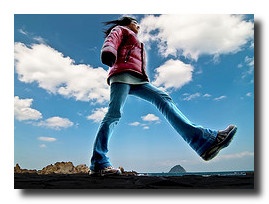 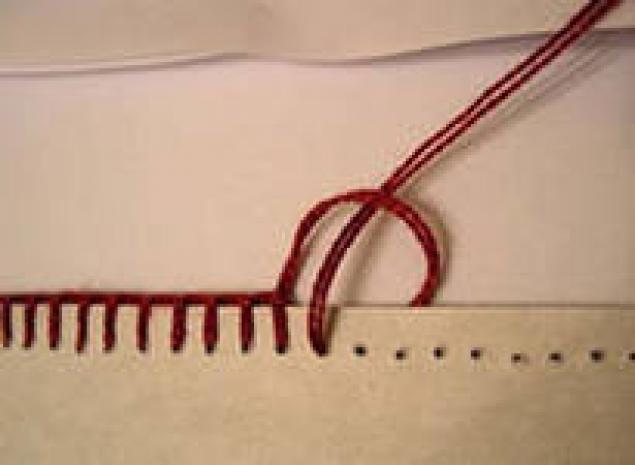 шаг
шов
ши
ше
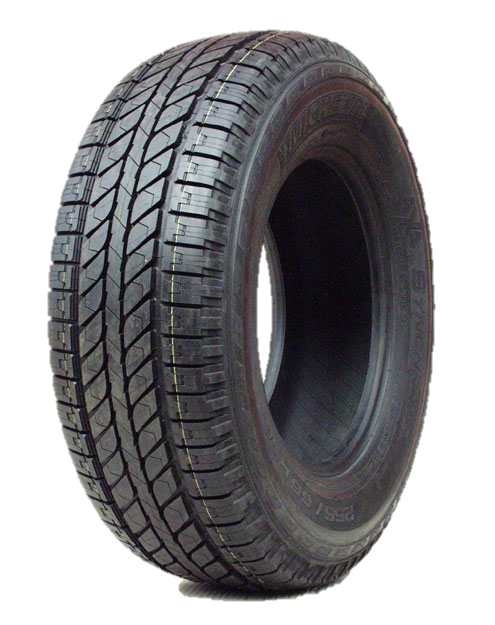 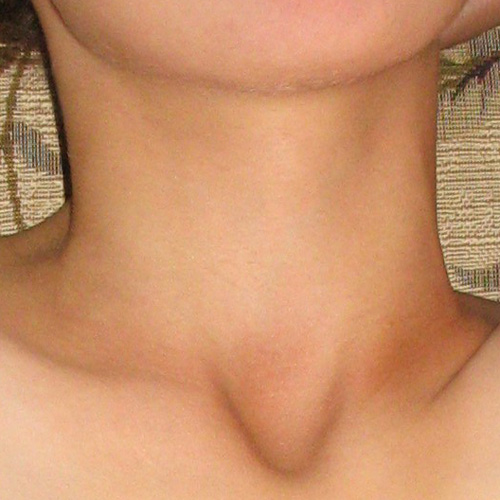 шина
шея
шу
ша
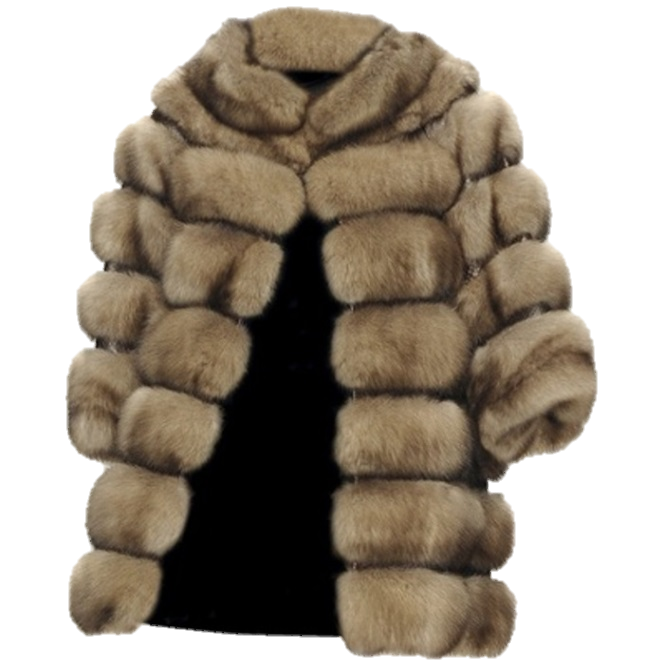 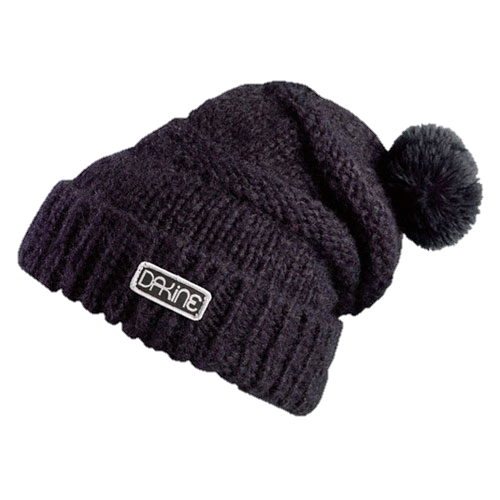 шапка
шуба
ша
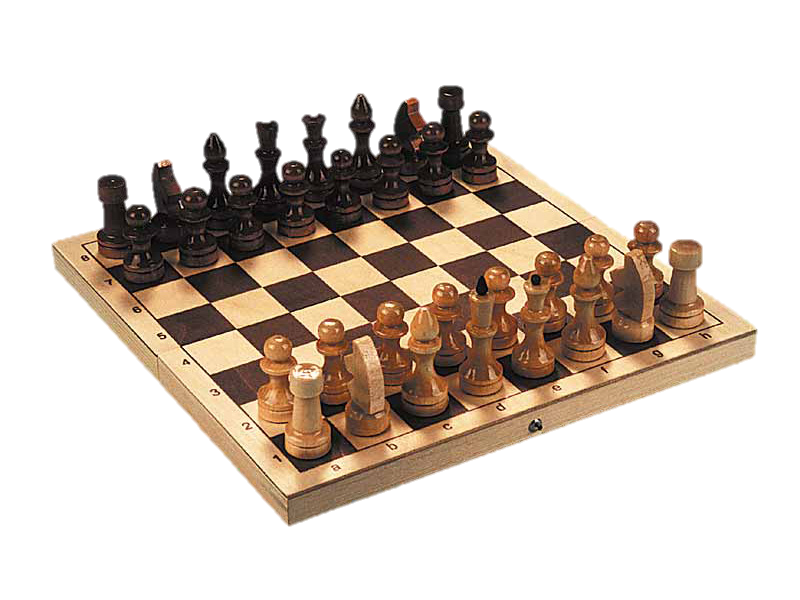 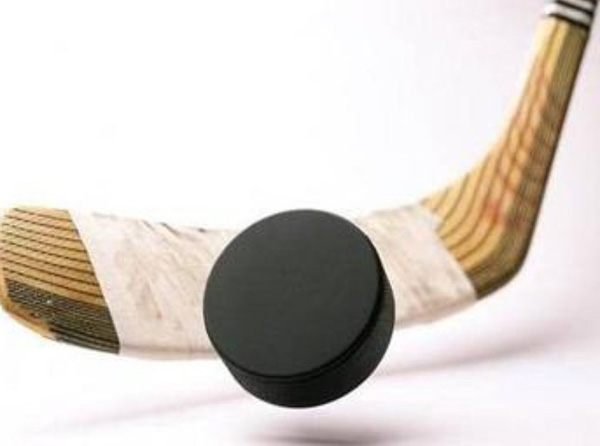 шахматы
шайба
Собери   слово. Найди контур.
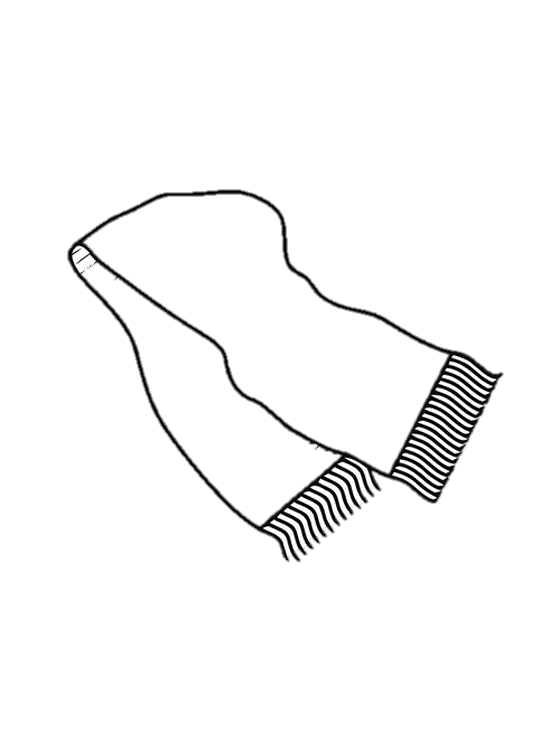 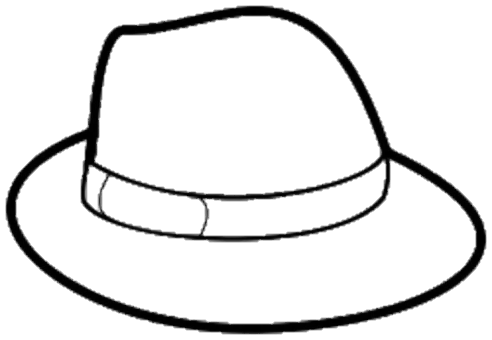 п
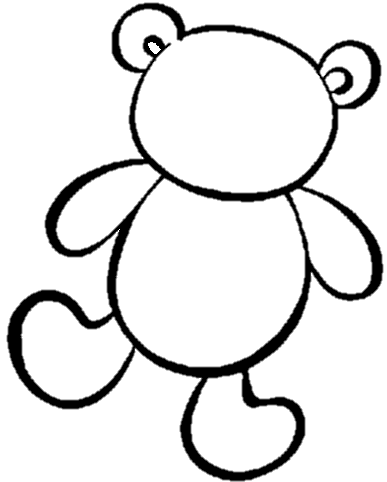 к
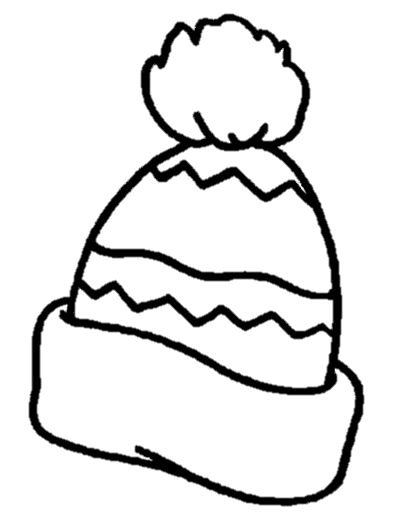 а
ш
а
Что ты делал?
думал
слушал
говорил
читал
писал
рисовал
Что ты делал?
Я  занимался.
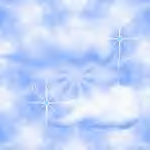 -Молодец!
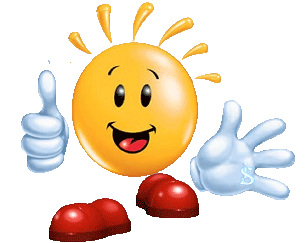